Chimie Générale-CH101
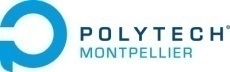 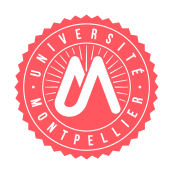 RAPPELS
Avant de démarrer le module CH101!
Connaissances supposées acquises
A. Mehdi
1
Chimie Générale-CH101
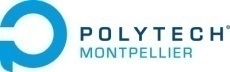 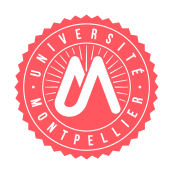 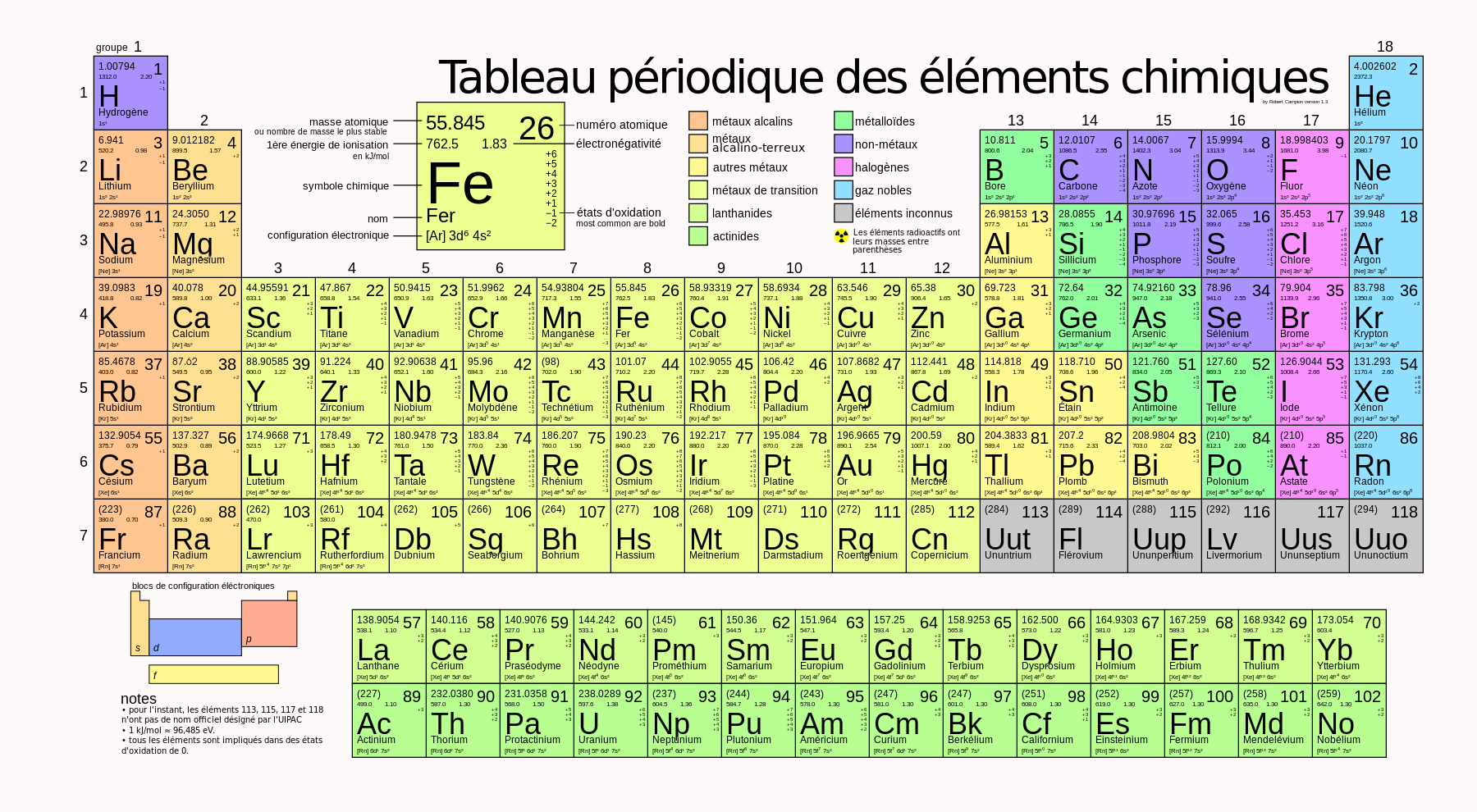 A. Mehdi
2
Chimie Générale-CH101
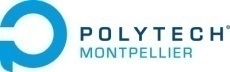 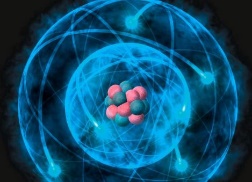 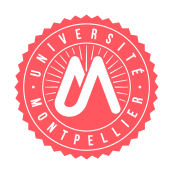 L’atome
Un atome (átomos en grec, ’’insécable’’)
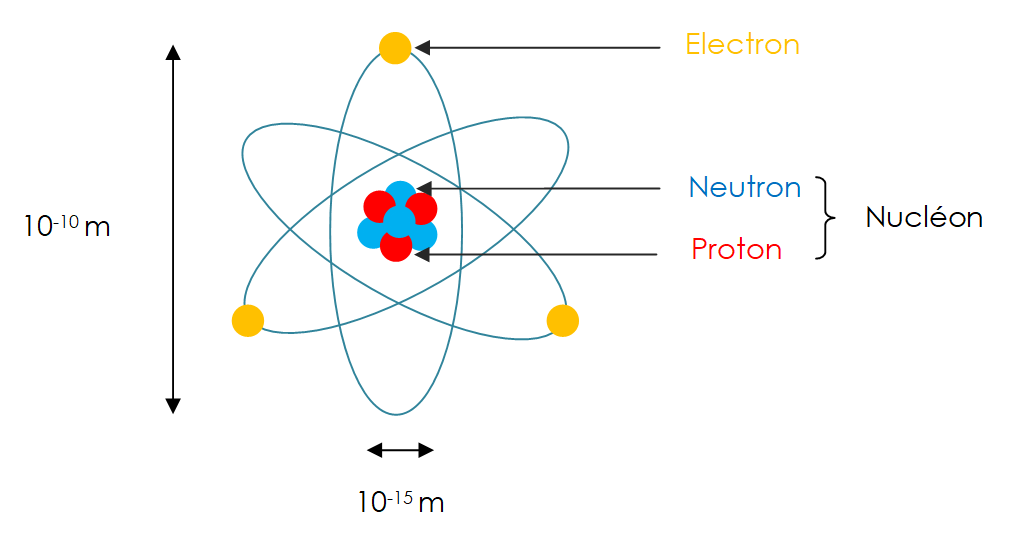 Un atome est la plus petite partie d'un corps simple pouvant se combiner chimiquement avec un autre. Les atomes sont les constituants élémentaires de toutes les substances solides, liquides ou gazeuses.
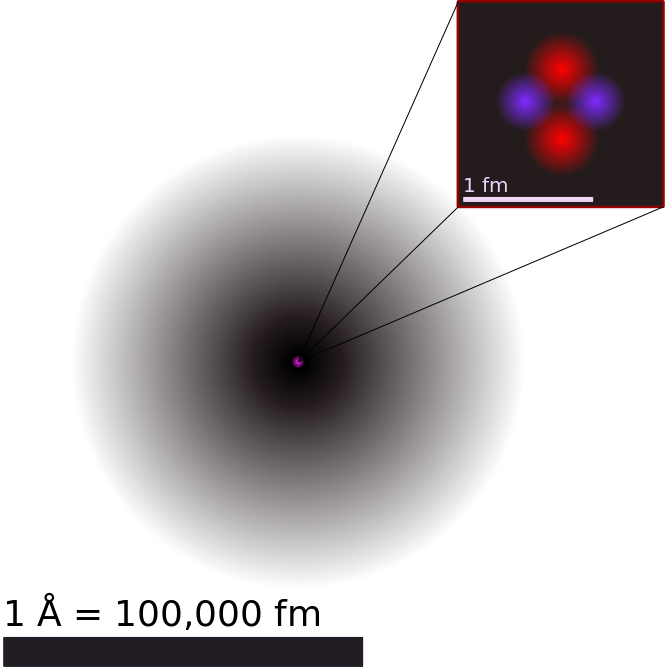 Représentation d'un atome d'hélium avec, apparaissant rosé au centre, le noyau atomique et, en dégradé de gris tout autour, le nuage électronique. Le noyau d'hélium, agrandi à droite, est formé de deux protons et de deux neutrons.
A. Mehdi
3
Chimie Générale-CH101
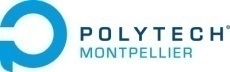 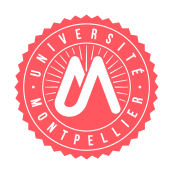 La taille d’un atome
NE PAS CONFONDRE
Elle varie entre 
0,1 et 0,6 nm
Ou
1 et 6 Å (Angström)

1 Å = 10-10 m ou 100 pm
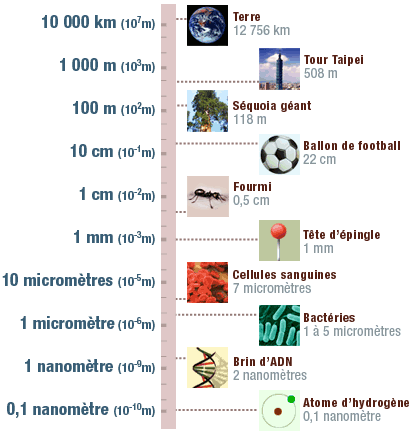 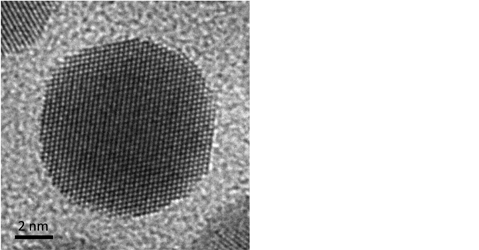 Monocristal d'or de 8 nanomètres observé par microscopie électronique à haute résolution.
A. Mehdi
4
Chimie Générale-CH101
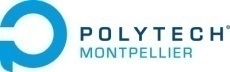 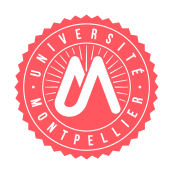 La taille d’un atome
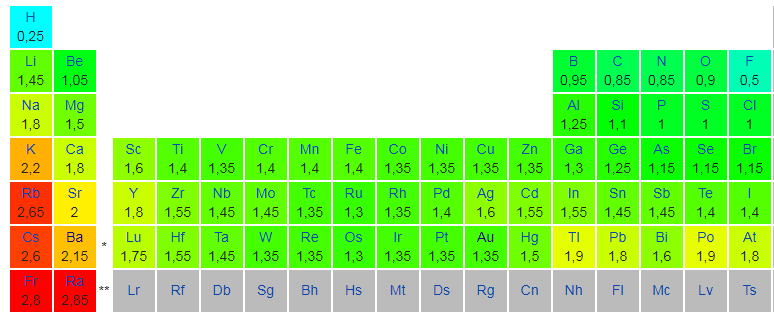 Les rayons atomiques
A. Mehdi
5
Chimie Générale-CH101
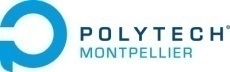 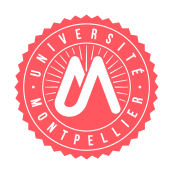 Elément chimique
A représente le nombre de masse, est égal au nombre de nucléons (protons et neutrons) contenu dans le noyau
La masse est exprimée en g mol-1
(plus loin)
X
C
O
A
12
16
X représente le symbole de l’élément
Ex : H, O, Fe, Au,….
Z
6
8
Z représente le numéro atomique, est égal au nombre de protons contenu dans le noyau
Exemples :
A. Mehdi
6
Chimie Générale-CH101
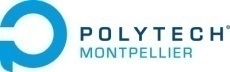 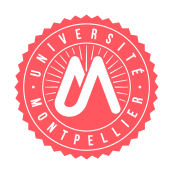 Les isotopes
MAIS
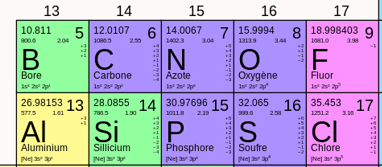 Deux atomes dont le noyau compte le même nombre de protons mais un nombre différent de neutrons sont dits ’’isotopes’’ de l'élément chimique défini par le nombre de protons de ces atomes
Cl
Cl
35
37
17
17
POURQUOI???
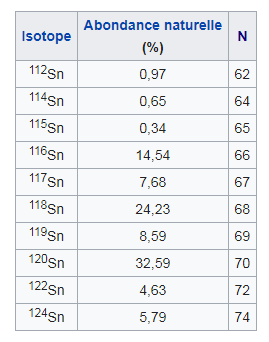 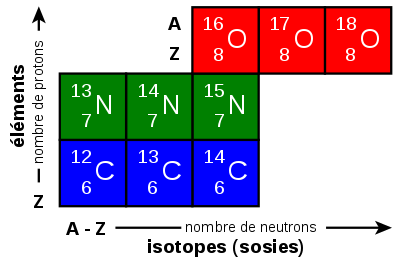 Exemple :
Avec des % différents.
A. Mehdi
7
Chimie Générale-CH101
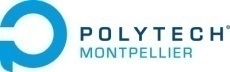 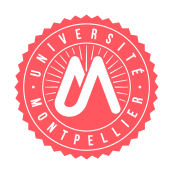 Les isotopes
Que Change dans les propriétés chimiques et physiques??
Les propriétés chimiques sont inchangées
Cl
Cl
H
H ou
D
35
37
1
2
2
17
1
1
17
1
1H35Cl, 1H37Cl, 2H35Cl et 2H37Cl
Exemple acide chlorhydrique :
La même acidité
Les propriétés physiques sont modifiées
● Températures d’ébullition et de fusion
● Indice de réfraction
● Masse volumique
A. Mehdi
8
Chimie Générale-CH101
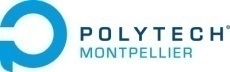 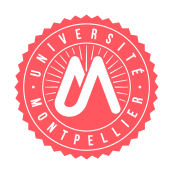 Les isotopes
H2O ‘’pure’’
Masse molaire 18 g mol-1
Point de fusion 0 °C
Point d’ébullition 100 °C
Masse volumique : 998 kg/m³
Indice de réfraction : 1,331
Eau deutérée
D2O ou l’eau lourde ‘’pure’’
Masse molaire 20 g mol-1
Point de fusion 3,81 °C
Point d’ébullition 101,4 °C
Masse volumique : 1104 kg/m³
Indice de réfraction : 1,328
L’eau:
Point de fusion 5,5 °C
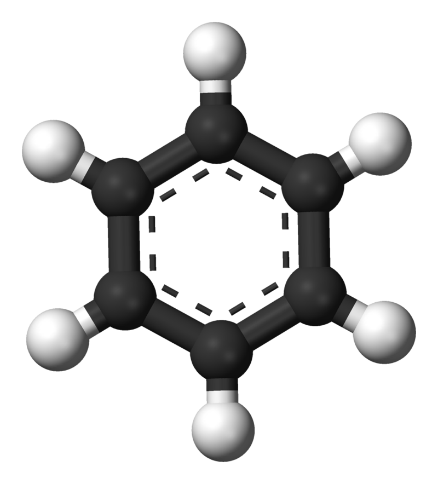 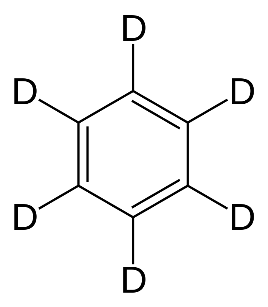 C6D6
Le benzène:
C6H6
Point de fusion 6,8 °C
Masse molaire : 78,11 g/mol
Masse volumique : 876 kg/m³
Point d'ébullition : 80,1 °C
A. Mehdi
9
Chimie Générale-CH101
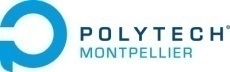 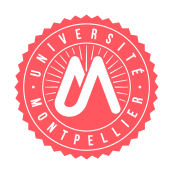 La Masse Molaire (M)
C’est la masse d’une mole d’une substance donnée, exprimée en gramme par mole (g/mol)
La masse molaire atomique : quand il s’agit d’un composé atomique! Exemple : 	le Sodium Na (23 g/mol)
			le Néon Ne (20,2 g/mol)
La masse molaire moléculaire : quand il s’agit d’un composé moléculaire! Exemple : 	l’ammoniac NH3 (17 g/mol)
					le dioxyde de carbone CO2 (44 g/mol)
A. Mehdi
10
Chimie Générale-CH101
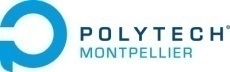 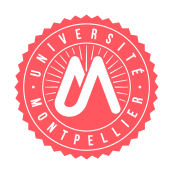 La Mole
Pourquoi utilisons-nous la mole??
Ah bon! Tu dis qu’il y a des milliards d’atomes 
MAIS JE VOIS RIEN!!
Les entités (atomique et moléculaires) sont tellement petites que même en manipulant de petites quantités de matières, leur nombre est trop élevé.
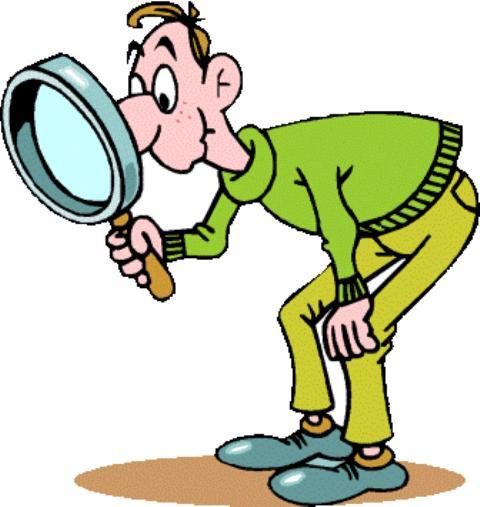 Les scientifiques ont donc décidé de les regrouper par paquet : la mole, symbolisée par mol.
A. Mehdi
11
Chimie Générale-CH101
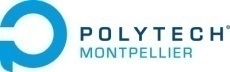 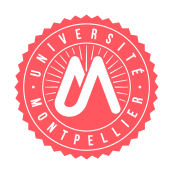 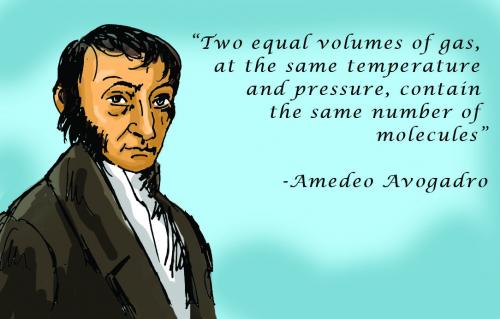 La Mole
La mole est une quantité de matière qui correspond au nombre d’atome contenus dans 12,00000 g de carbone 12, 12C, (l’élément choisi par les chimistes).
Elle représente donc un regroupement d’un certain nombre d’atomes, de molécules ou d’ions.
1776 au 1856
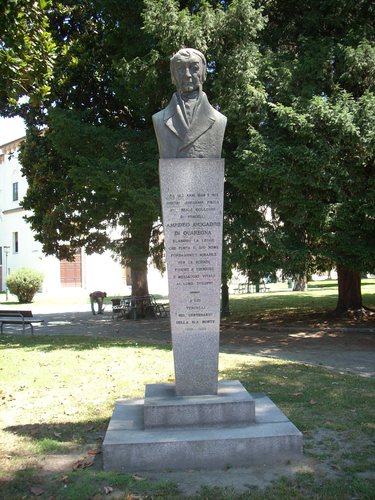 C’est le nombre d’Avogadro
6.02214179x1023
Jardin public de Vercelli 
(Italie)
A. Mehdi
12
Chimie Générale-CH101
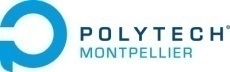 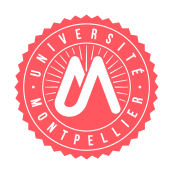 Le nombre d’Avogadro
Une mole de matière ne correspond pas à une même masse pour touts les substances.
Dans une mole de substance, il y a donc toujours 6.022x1023 entités, mais cela représente des masses différentes selon les substances.
Une mole de matière :
197 g d’Or (Au)
2 g d’Hélium (He)
6,9 g de Lithium (Li)
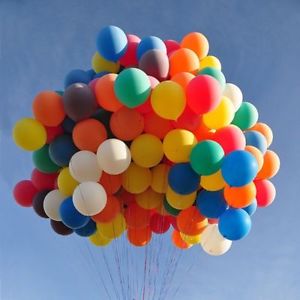 L’alcalin le plus léger
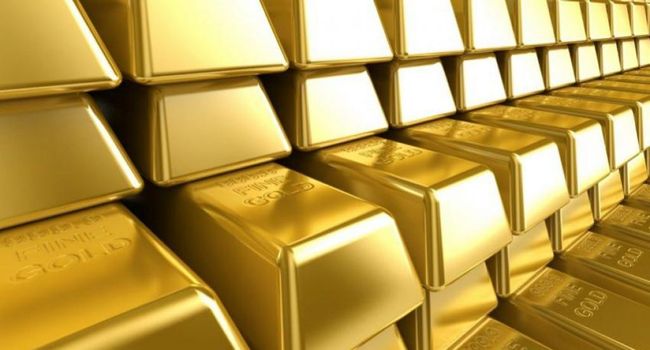 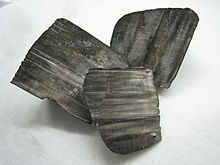 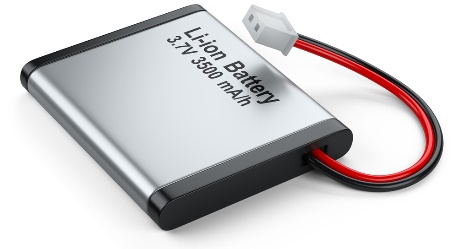 A. Mehdi
13
Chimie Générale-CH101
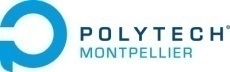 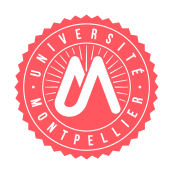 Calcul de la Masse Molaire Moléculaire
Il suffit d’identifier les éléments dans le composé en question, puis additionner toutes les masses atomiques.
MMM de diazote, MN2 = 2x14 = 28 g/mol
MMM de l’acide sulfurique, MH2SO4 = 2x1+ 32 + 4x16 = 98 g/mol
MMM sel de Mohr, MFe(SO4)2(NH4)2·6H2O = 
56 + 2x(32 + 4x16) + 2x(14 + 4x1) + 6x(16 + 2x1) = 392 g/mol
Attention : pour une meilleure précision prendre toujours les masses atomiques exactes. Exemple :
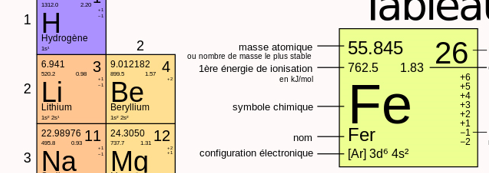 55,84 au lieu de 56
24,30 au lieu de 24
A. Mehdi
14
Chimie Générale-CH101
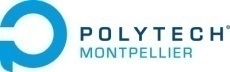 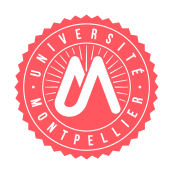 Calcul de la concentration
NE PAS CONFONDRE entre la concentration massique et molaire.
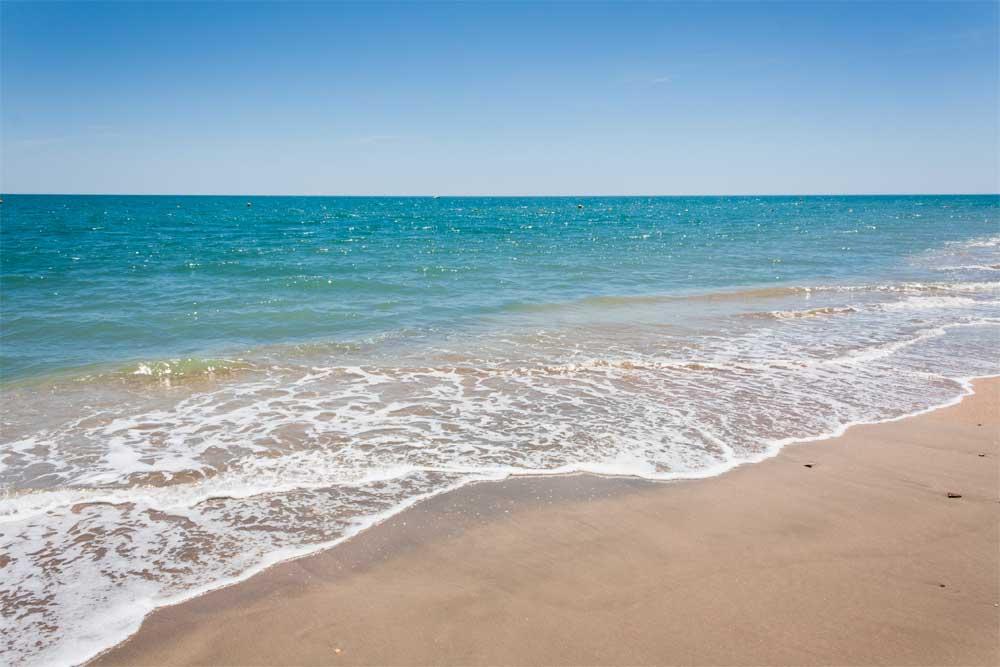 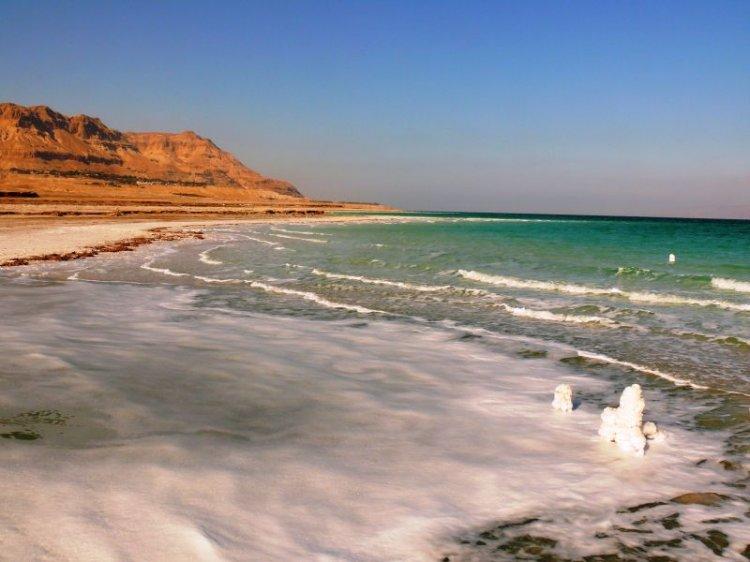 La méditerranée
38 g de sel par litre
La mer morte
275 g de sel par litre
Supposons qu’il y a que du NaCl
MNaCl = 58,5 g/mol
C = 0,65 M
Cmolaire=Cmassique/MNaCl
La masse volumique de l’eau = 1240 kg/m3
La masse volumique de l’eau = 1025 kg/m3
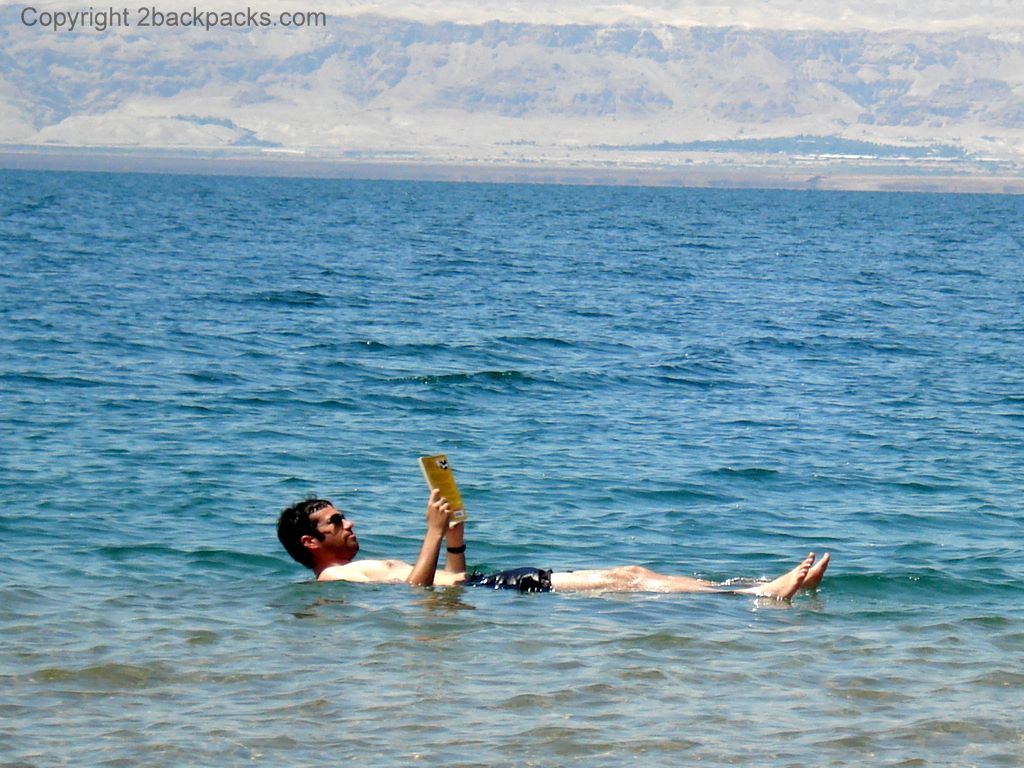 Cmolaire = 275 g.l-1/58,5 g.mol-1
Cmolaire = 4,7 mol.l-1 ou 4,7 molaire (4,7M)
A. Mehdi
15
Chimie Générale-CH101
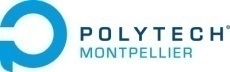 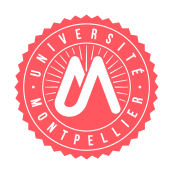 Calcul de la concentration
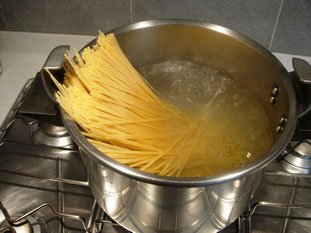 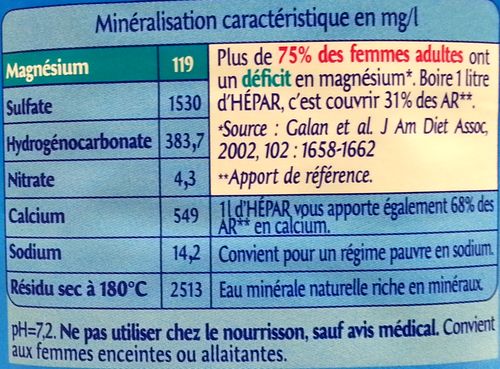 C = 15,93 mmol l-1
Si vous mettez 15 g de sel dans 2 litres d’eau
Cmolaire=nmol/V
MSO4 = 96 g/mol
n = 15 g/58,5 g.mol-1 = 0,25 mol 
Cmolaire = 0,25 mol/2 l = 0,125 mol.l-1 (0,125M)
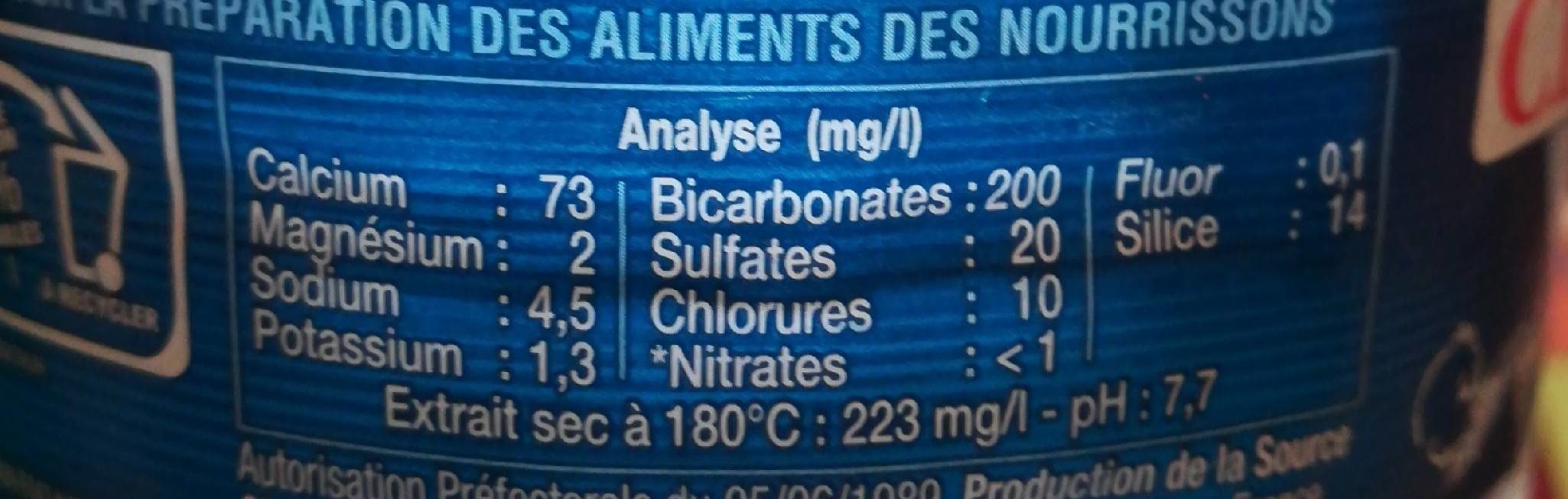 C = 0,21 mmol l-1
MNaCl = 58,5 g/mol
A. Mehdi
16
Chimie Générale-CH101
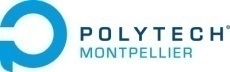 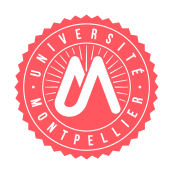 Calcul de la concentration
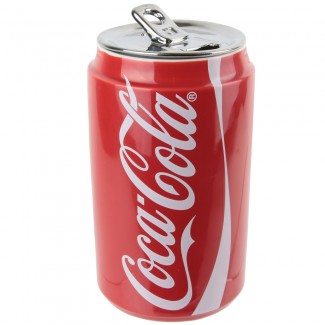 Saccharose : C12H22011, avec une MM de 342,30 g/mol.
Concentration massique
100,7 g de sucre par litre
n = 100,7 g/342,3 g.mol-1 = 0,29 mol 

Cmolaire = 0,29 mol.l-1 (0,29M)
Cmolaire=nmol/V
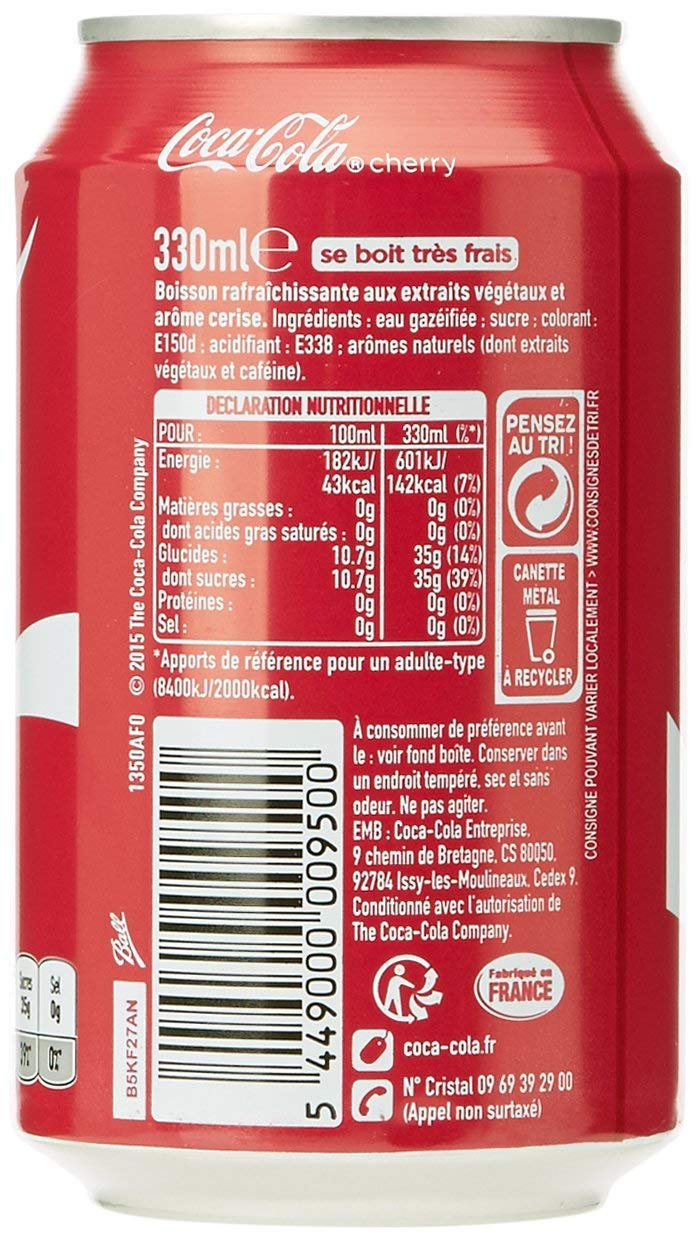 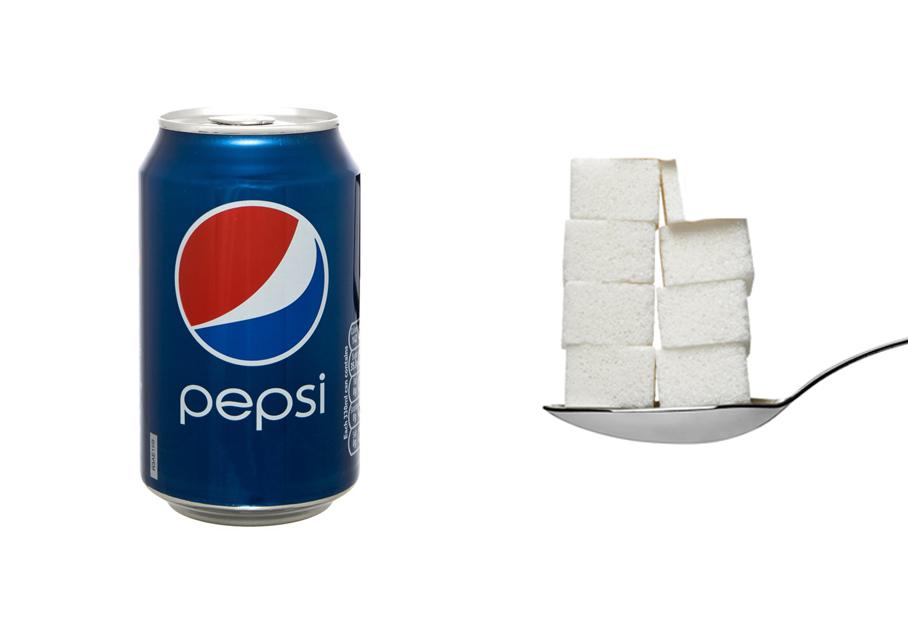 Dans une canette (330 mL):
33,23 g de sucres
A. Mehdi
17
Chimie Générale-CH101
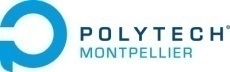 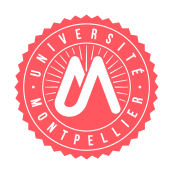 Un autre exemple
Une solution 0,1M en ammonium à partir de deux sels!
Hydroxyde d’ammonium, MNH4OH =14+4+16+1= 35 g/mol
Sel de Mohr, MFe(SO4)2(NH4)2·6H2O = 392 g/mol
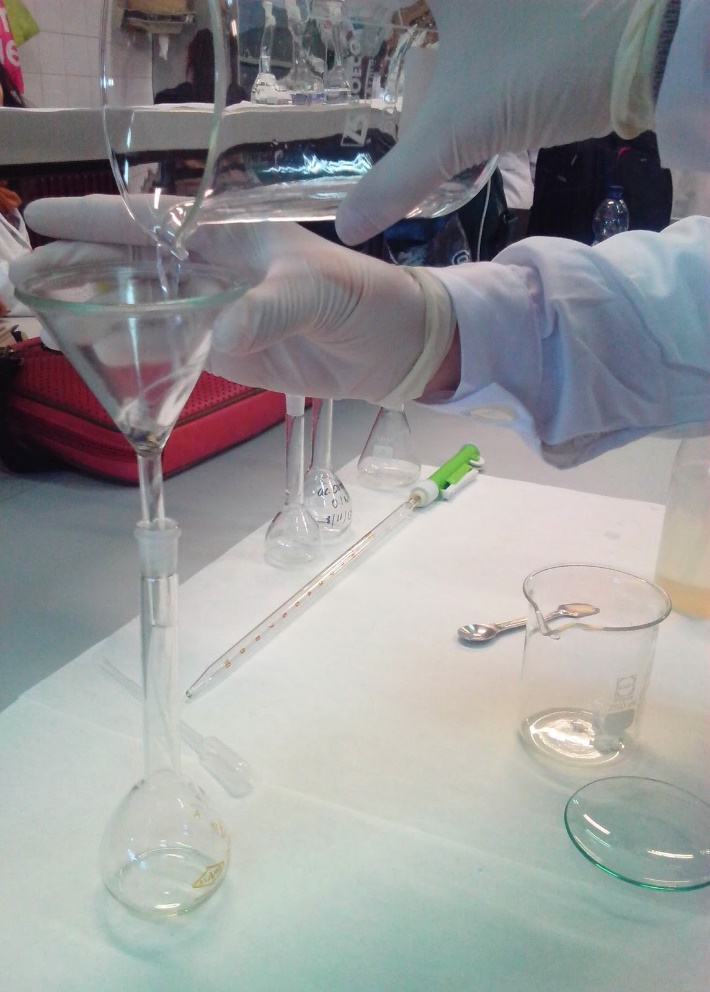 Pour prépare 100 mL, il faudra prendre:
0,35 g de NH4OH
1,96 g (3,92/2) de Fe(SO4)2(NH4)2·6H2O
[Fe3+] ??
[Fe3+] = 0,05M
A. Mehdi
18
Chimie Générale-CH101
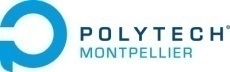 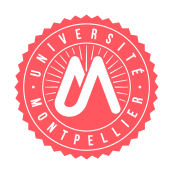 Rapport volumique et rapport molaire
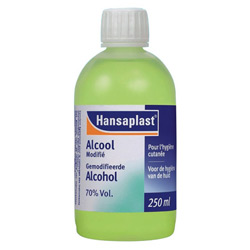 Dans 100 mL il y a 70 mL d’éthanol et 30 mL d’eau
MCH3CH2OH = 46 g/mol et la MV = 0,79 g/cm3
MH2O = 18 g/mol et la MV = 1 g/cm3
Rapport volumique 70:30
Rapport massique 55:30
Rapport molaire 1,2 : 1,67 	ou 1:1,4
A. Mehdi
19
Chimie Générale-CH101
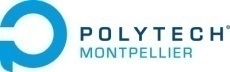 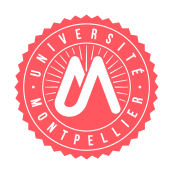 Principales fonctions classées par ordre décroissant de priorité
Fonctions 		Formule 	   Préfixe 	Suffixe
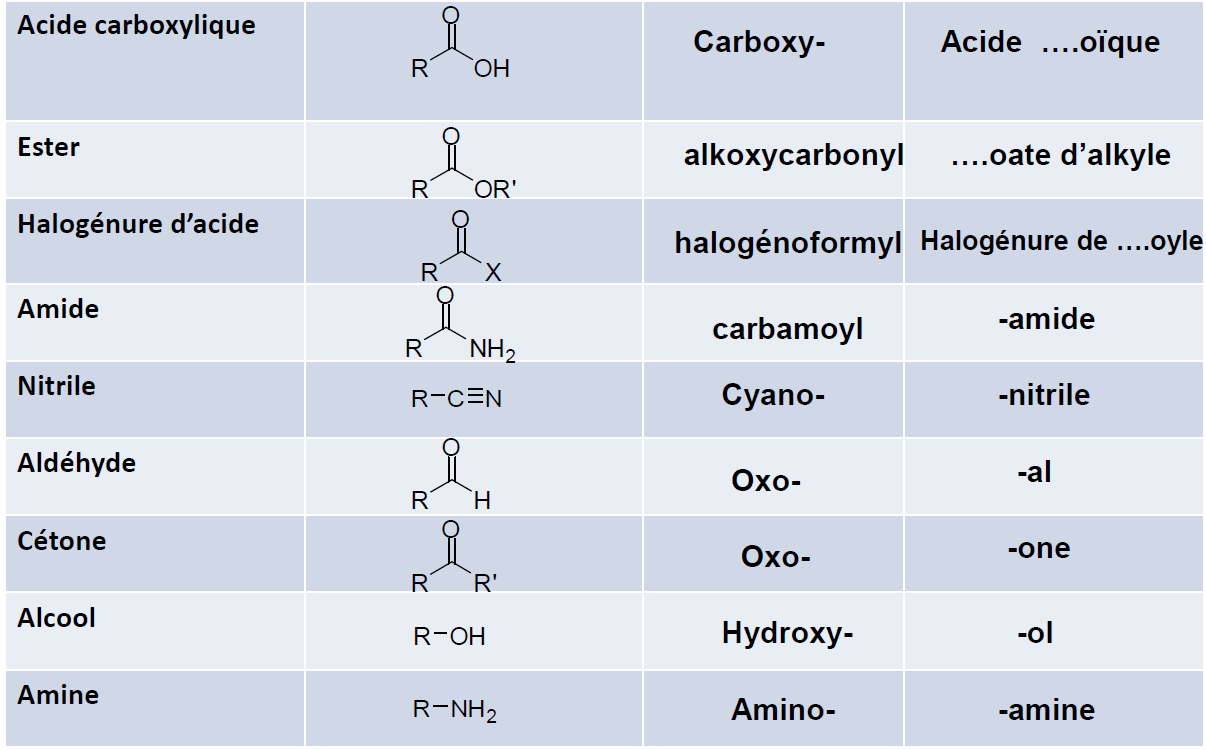 A. Mehdi
20
Chimie Générale-CH101
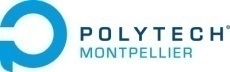 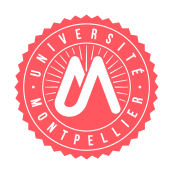 Exemples
Estérification
Acide
Ester
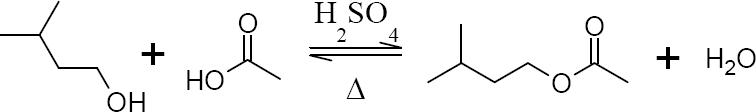 CH3COOH
Acide éthanoïque
Ou acide acétique
L’acétate d'isoamyle ou l'acétate de 3-méthylbutyle.
Il est utilisé pour conférer un arôme de bananes aux aliments
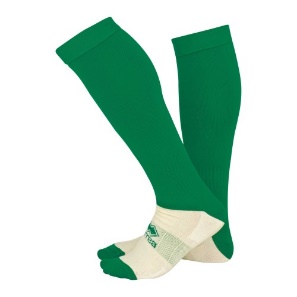 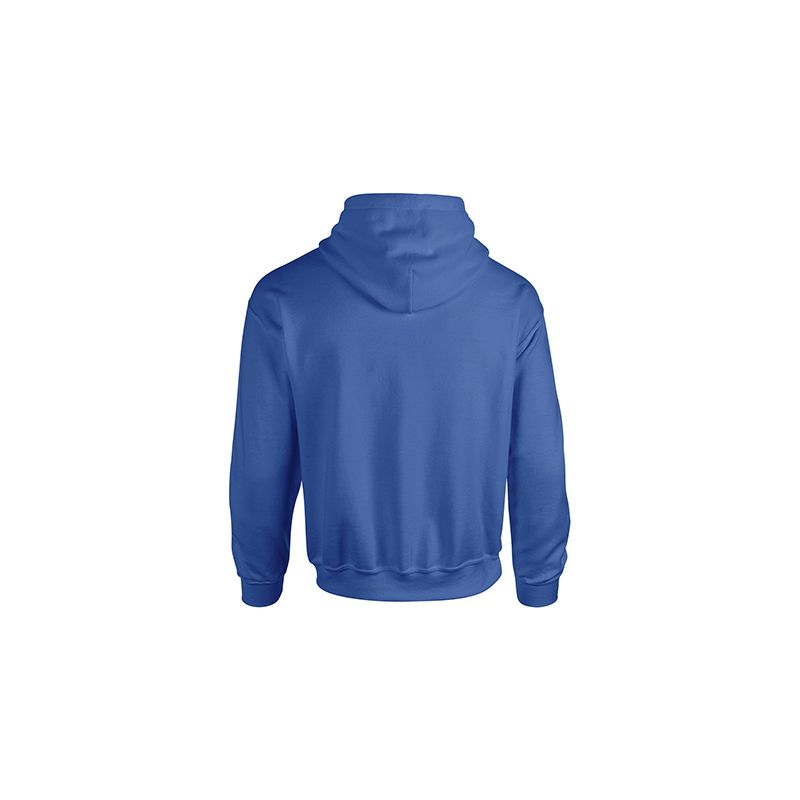 Les Polyesters
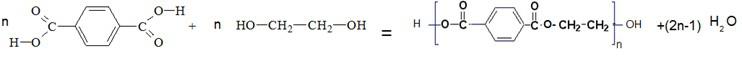 Acide benzoïque
A. Mehdi
21
Chimie Générale-CH101
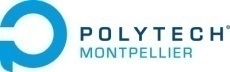 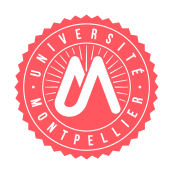 Formule développée, semi-développée et topologique d’un composé moléculaire
ETHANOL (C2H6O)
Un alcool = ROH. Donc R = C2H5.
Géométrie
Formule développée
Topologie
Formule semi-développée
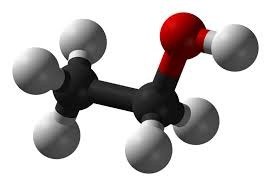 CH3-CH2-OH
Le n-hexane C6H14
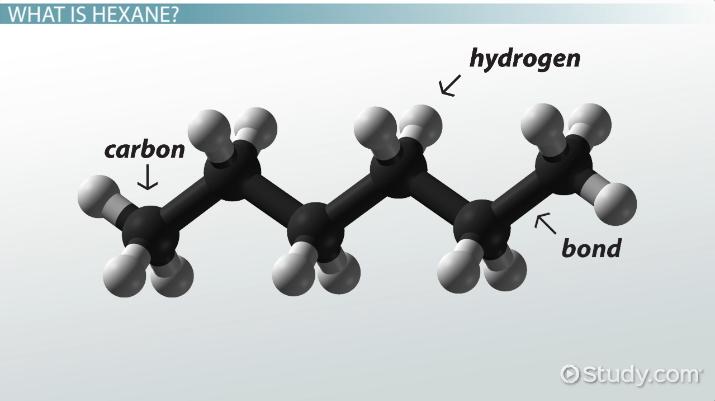 CH3-CH2-CH2-CH2-CH2-CH3
A. Mehdi
22
Chimie Générale-CH101
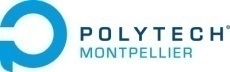 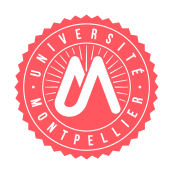 Les isomères de structure
L’hexane C6H14
hexane
2-méthylpentane
3-méthylpentane
Attention aux indices:
2,2 et non pas 3,3.
Les indices les plus petits
2,2-diméthylbutane
2,3-diméthylbutane
A. Mehdi
23
Chimie Générale-CH101
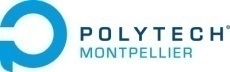 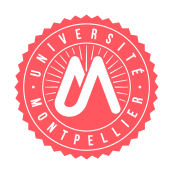 Les réactions chimiques
Rien ne se perd, rien ne se crée, tout se transforme.
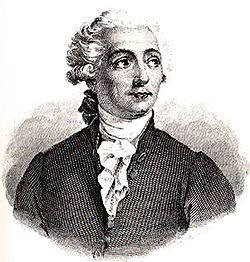 Loi de la conservation de la masse.
Réaction d’oxydo-réduction
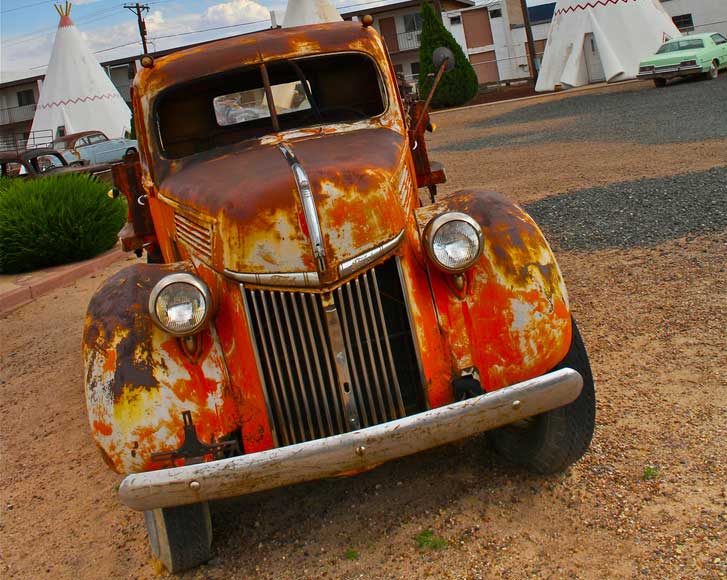 Réaction équilibrée
Réaction non équilibrée
Antoine-Laurent de LAVOISIER
1743-1794
Fe  +     O2          Fe2O3
2
1,5
Le Fer s’est oxydé et le dioxygène s’est réduit
A. Mehdi
24
Chimie Générale-CH101
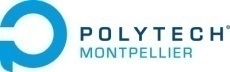 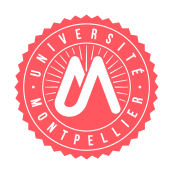 Réactions acido-basiques
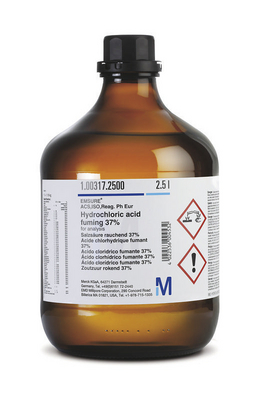 Acide fort
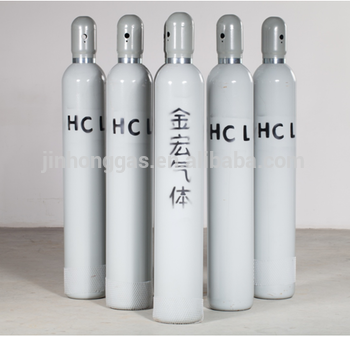 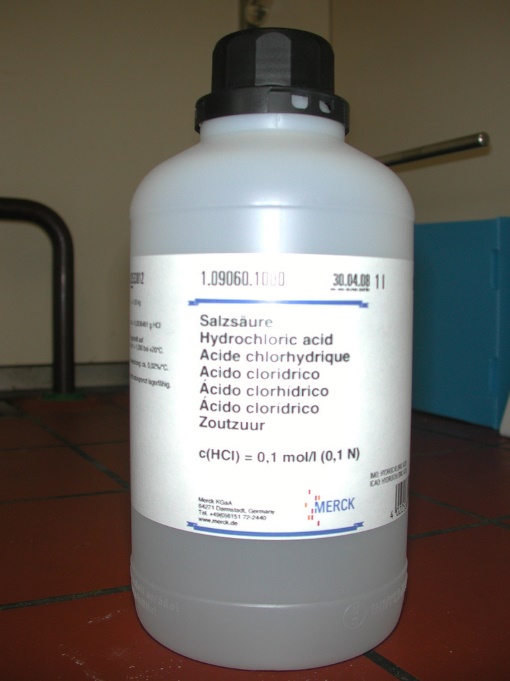 SOLUTION
Ka=106
Acide conjugué
Acide conjugué
Base
Base
HCl(g) + H2O       H3O+ + Cl-
CH3COOH + H2O       H3O+ + CH3COO-
GAZ
Acide
Acide
Base conjuguée
Base conjuguée
pH = -log[H3O+]
+ la stabilité de la base conjuguée est forte plus l’acide est fort
Acide faible
[CH3COO-]
[H3O+]
[H3O+]2
Ka=
Ka=
[CH3COOH]
[CH3COOH]
Sachant que [H3O+] = [CH3COO-]
pH = ½ pKa- ½ log[Acide]
A. Mehdi
25
Chimie Générale-CH101
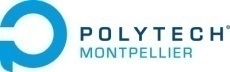 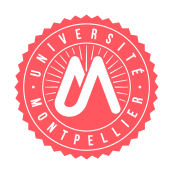 Réactions acido-basiques
Base forte
SOLUTION
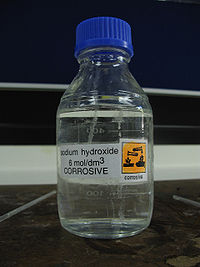 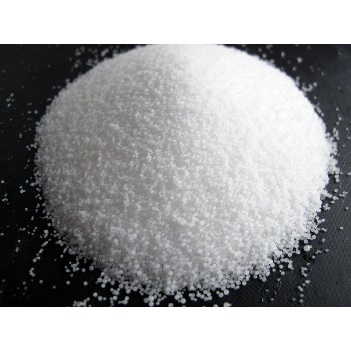 Acide conjugué
Acide conjugué
Acide
NaOH(s) + H2O       Na+(aq) + OH-(aq)
NH3(s) + H2O        NH4+(aq) + OH-(aq)
Base conjuguée
Base
Base conjuguée
Base
pH = 14+log[base]
+ la stabilité de l’acide conjugué est forte plus la base est forte
Base faible
pH = 7 + ½ pKa- ½ log[base]
A. Mehdi
26